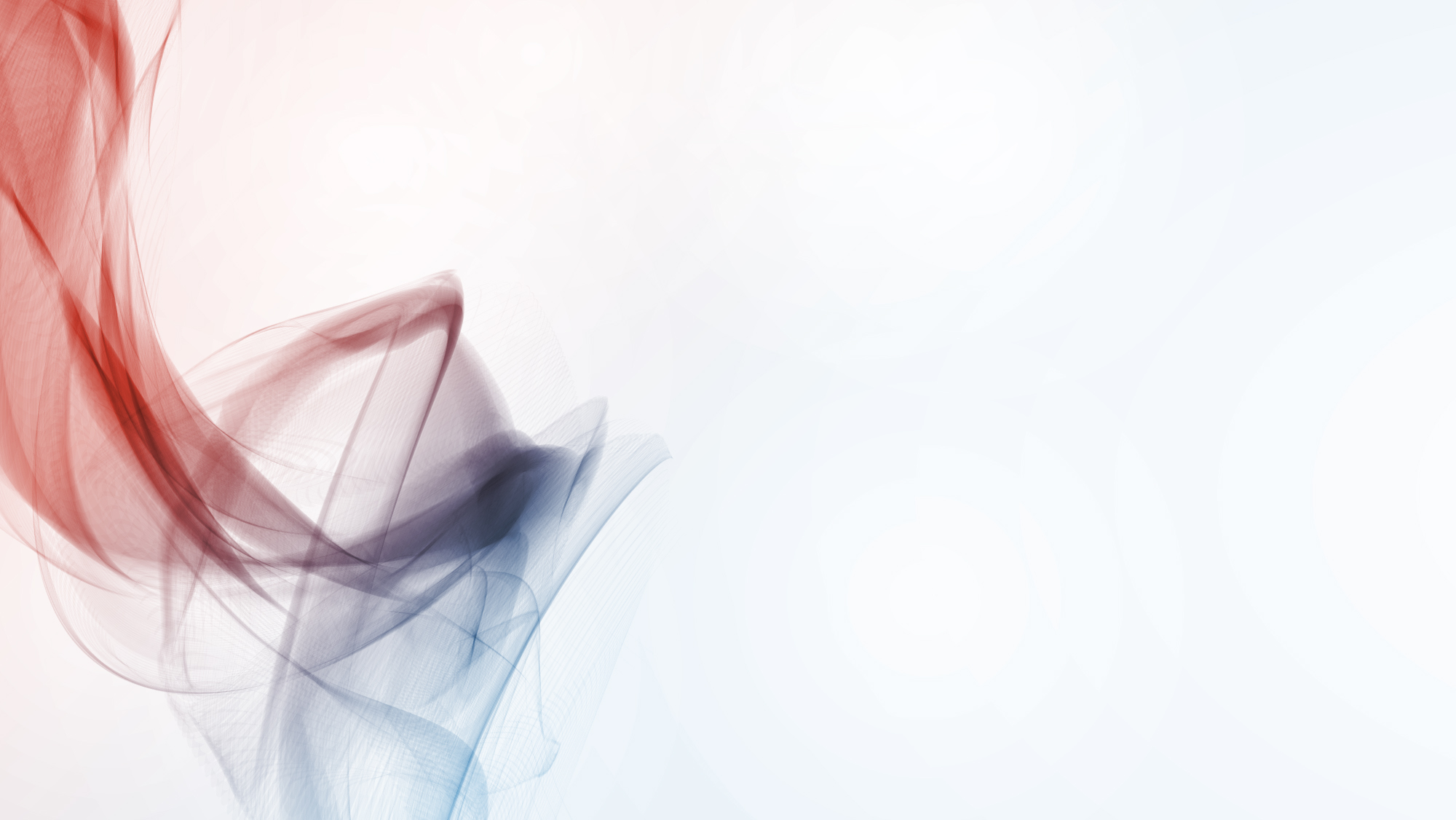 地方人民法院民事涉船保全法律适用问题的探析
    —兼谈海诉法的修改及其与民诉法的衔接
主讲人：北海海事法院                    梁向明
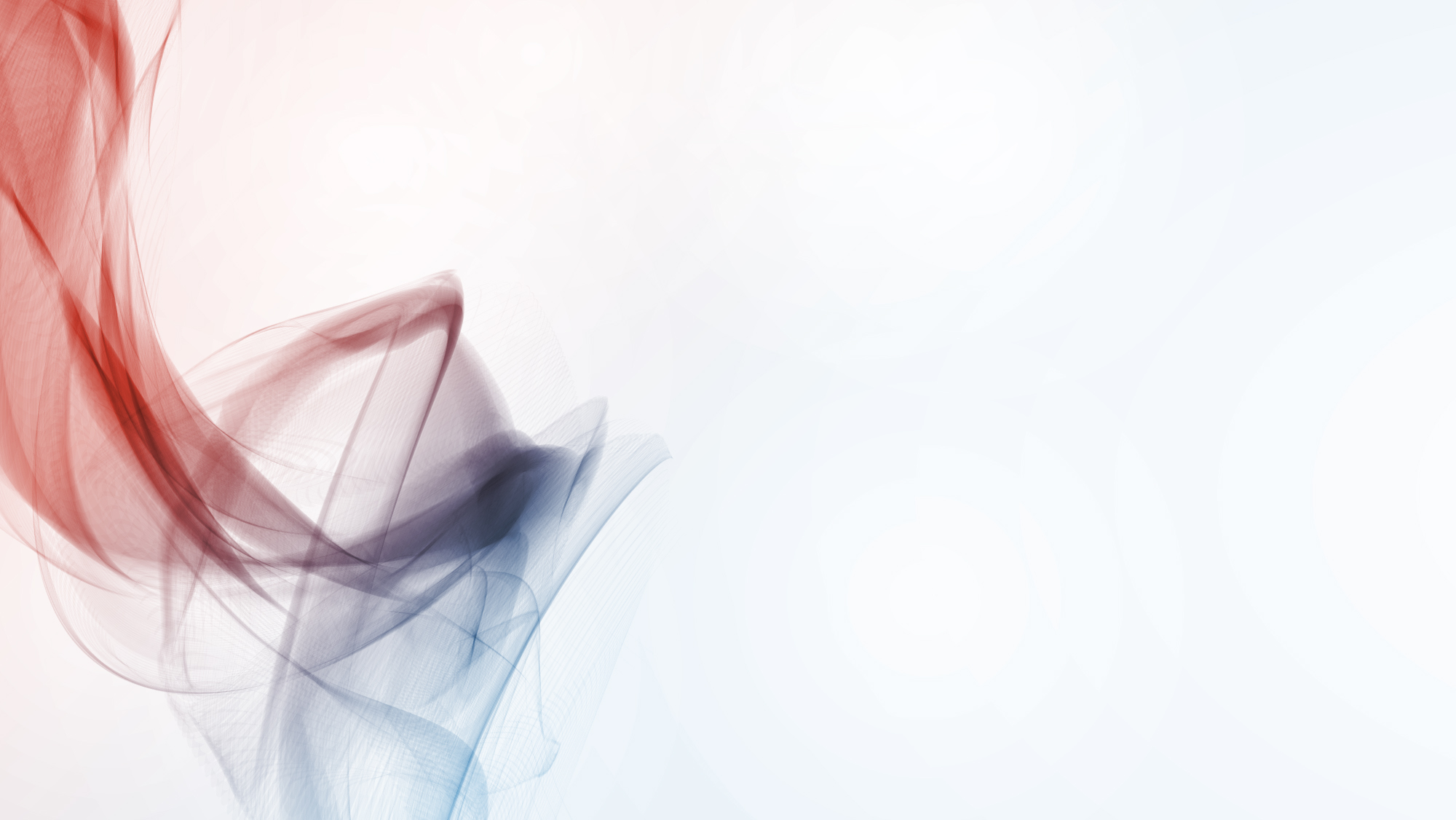 地方人民法院民事涉船保全现象分类及特征分析
1
地方人民法院在民事涉船保全中所面临的困境
2
目录
CONTENTS
民事涉船保全法律适用问题的理性思考
3
解决路径—对《海诉法》、《民诉法》的修改建议
4
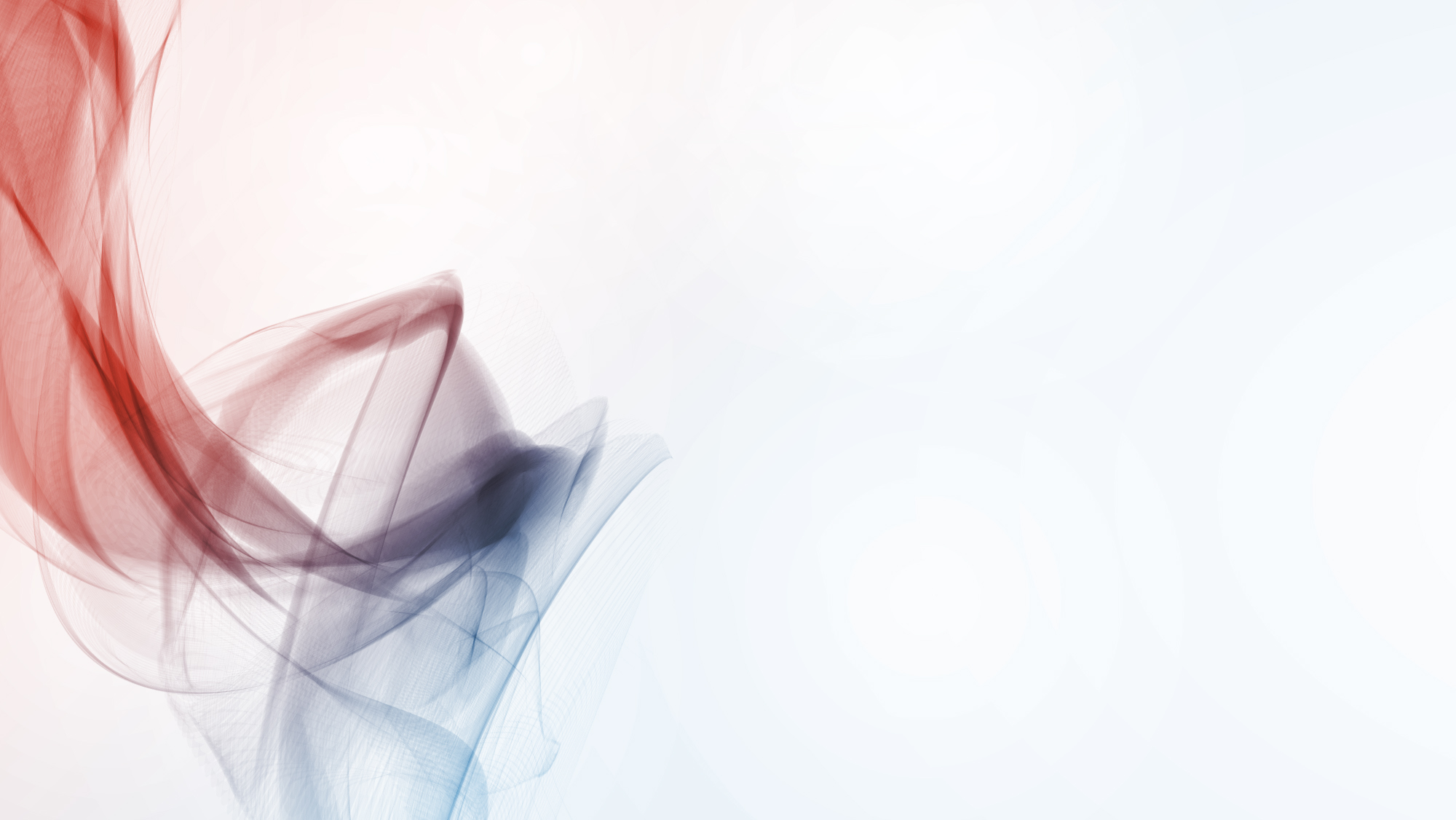 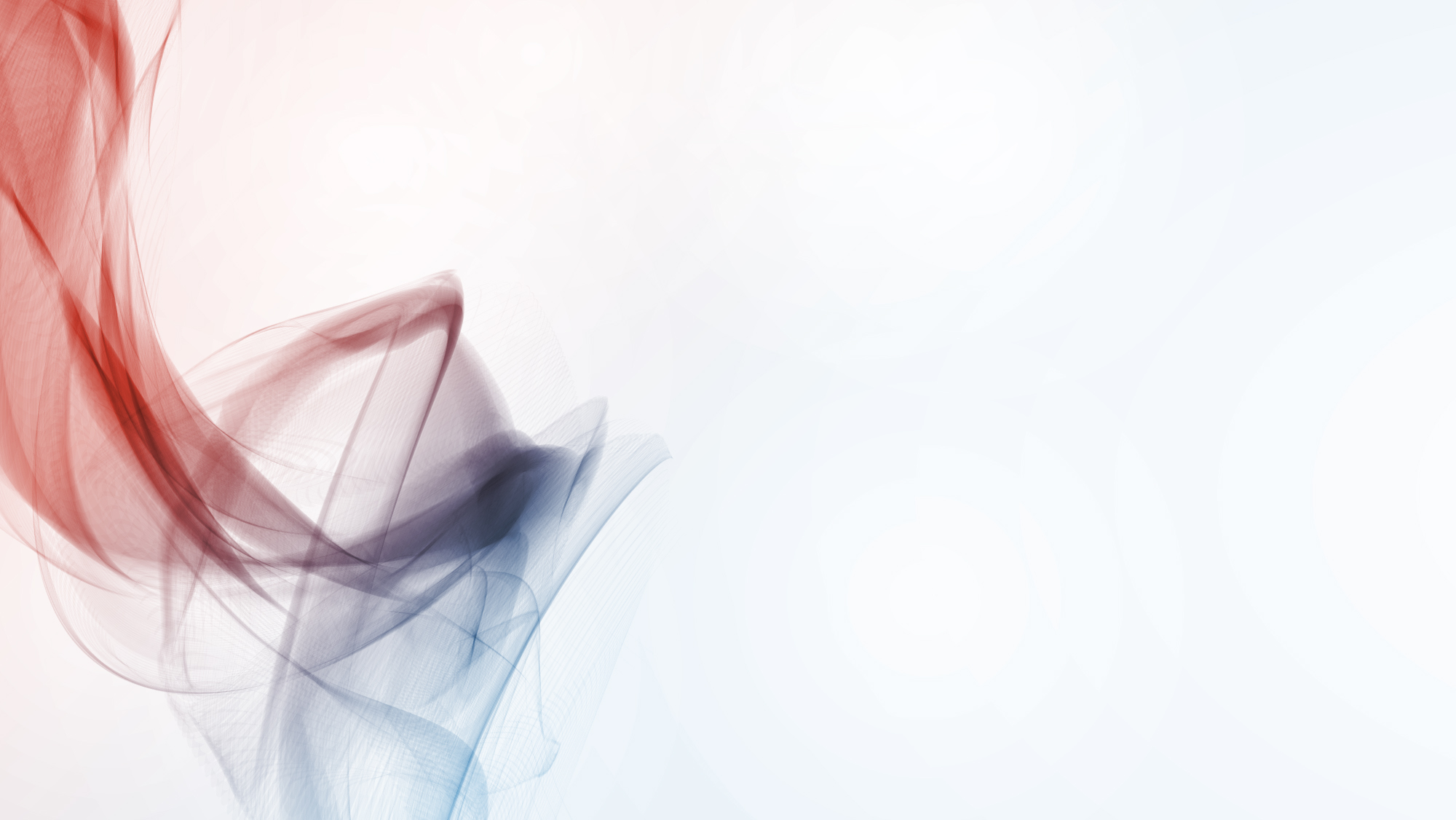 PART 01
地方人民法院民事涉船保全现象
类型及特征
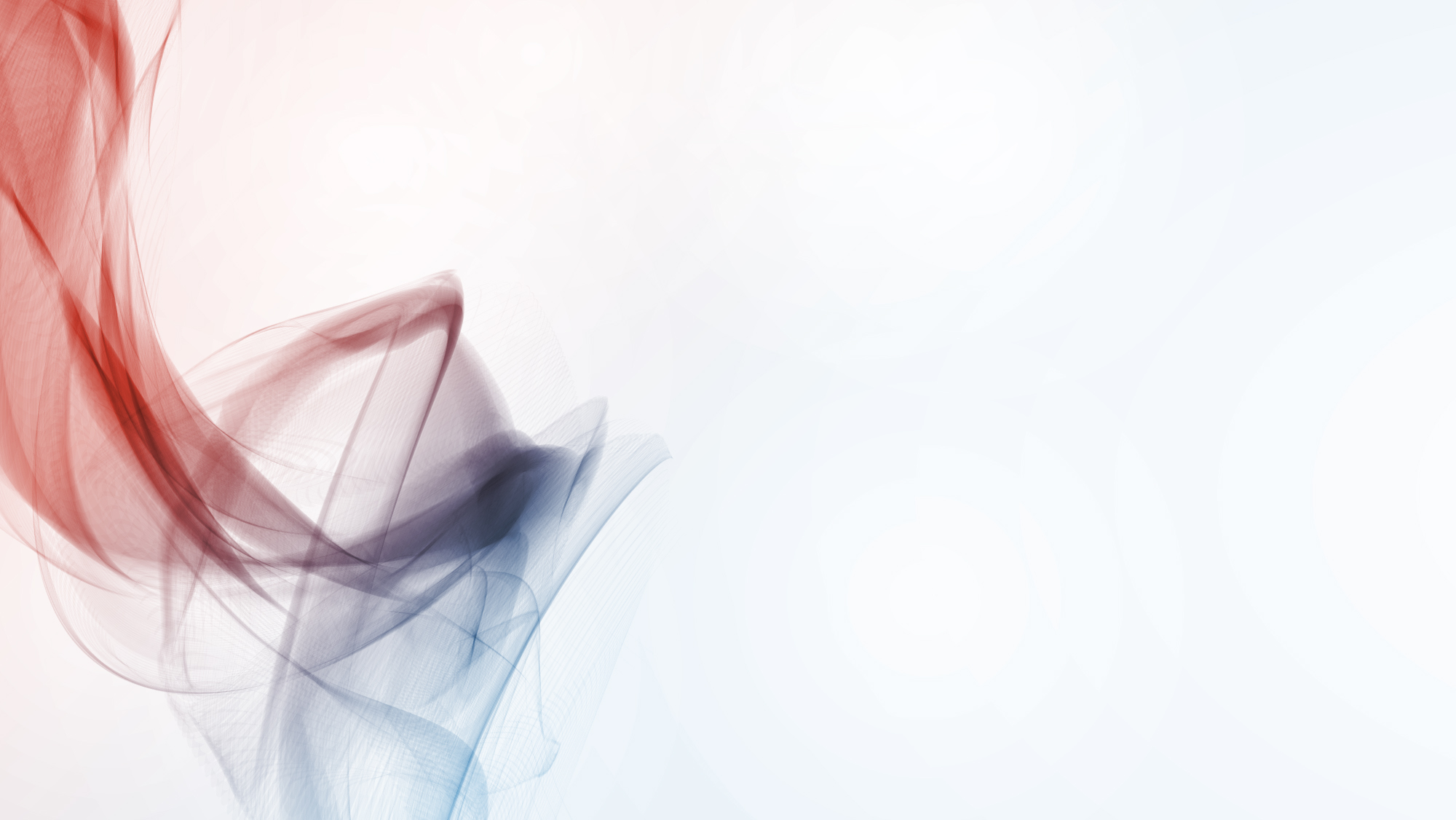 案件类型
A类型裁定依据民诉法规定，准许申请保全人的财产保全申请，对被申请人名下的房产、土地使用权、存款、船舶等财产采取查封、冻结、扣押等保全措施；B类型裁定则依据海诉法规定，驳回申请人船舶保全申请。
案例列举
①广州市中院于2016年作出的(2016)粤01执复40号执行裁定书，原审地方人民法院与广州市中院对此均持一致观点：查封船舶应遵循海诉法司法解释第15条的规定，地方人民法院不予受理船舶保全的申请。----驳回申请类型
②（2017）辽02执复174号：大连市甘井子区人民法院于2015年11月3日签发(2015)甘民初字第7997号民事裁定书，查封了龙运德公司所有的"海陆丰7"号、"海陆丰8"号两艘在建船舶。----准予申请并保全类型
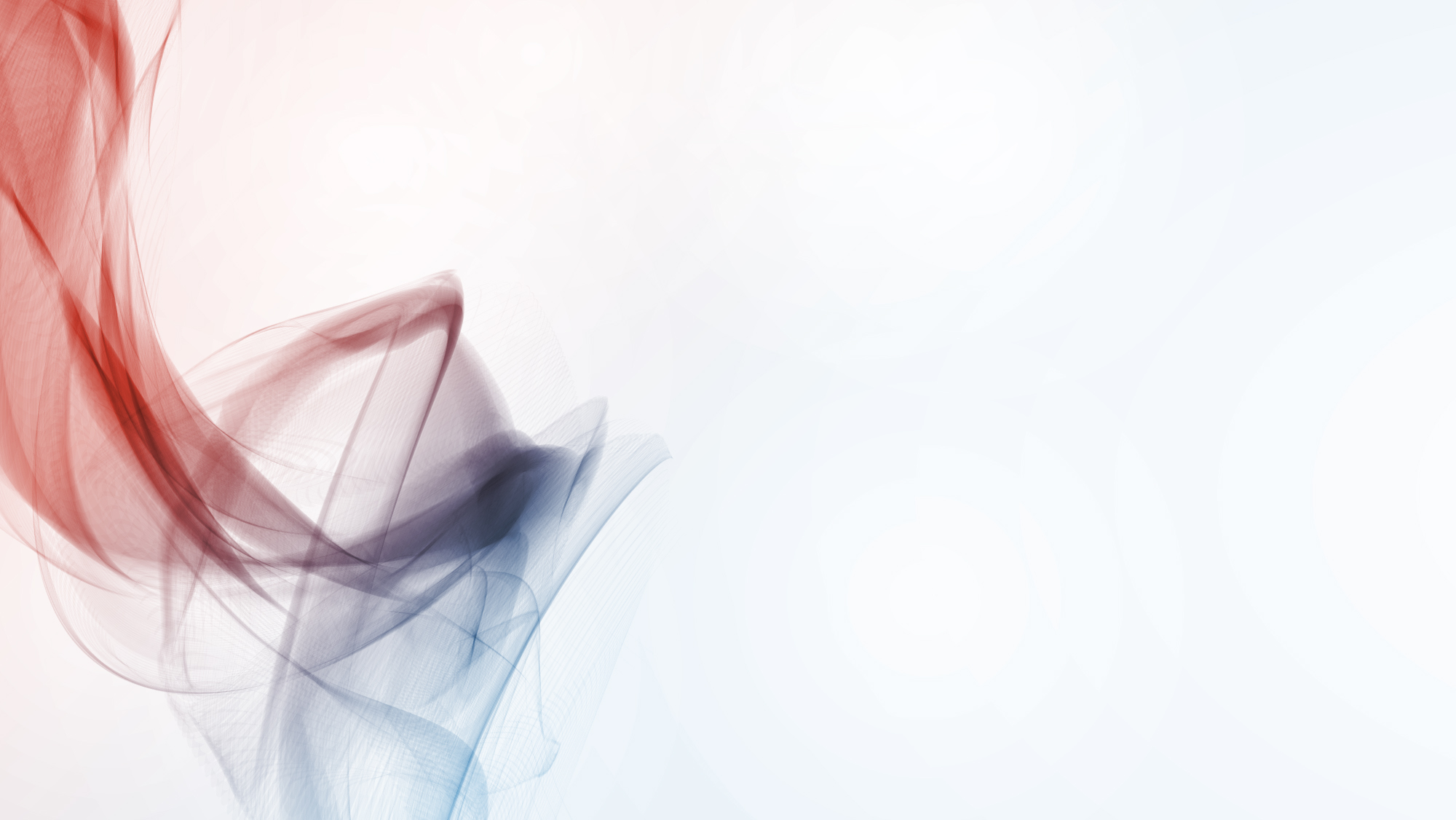 特征
1、地方人民法院所审理的上述案件是其具有管辖权的民事案件，非海事案件；


2、当事人依照民诉法的规定向地方人民法院提出民事保全申请，对被申请人名下房产、土地使用权、存款、船舶等一定限额内的财产采取查封、冻结、扣押等财产保全措施；


问题：同样民事涉船保全，出现两种不同裁定结果。
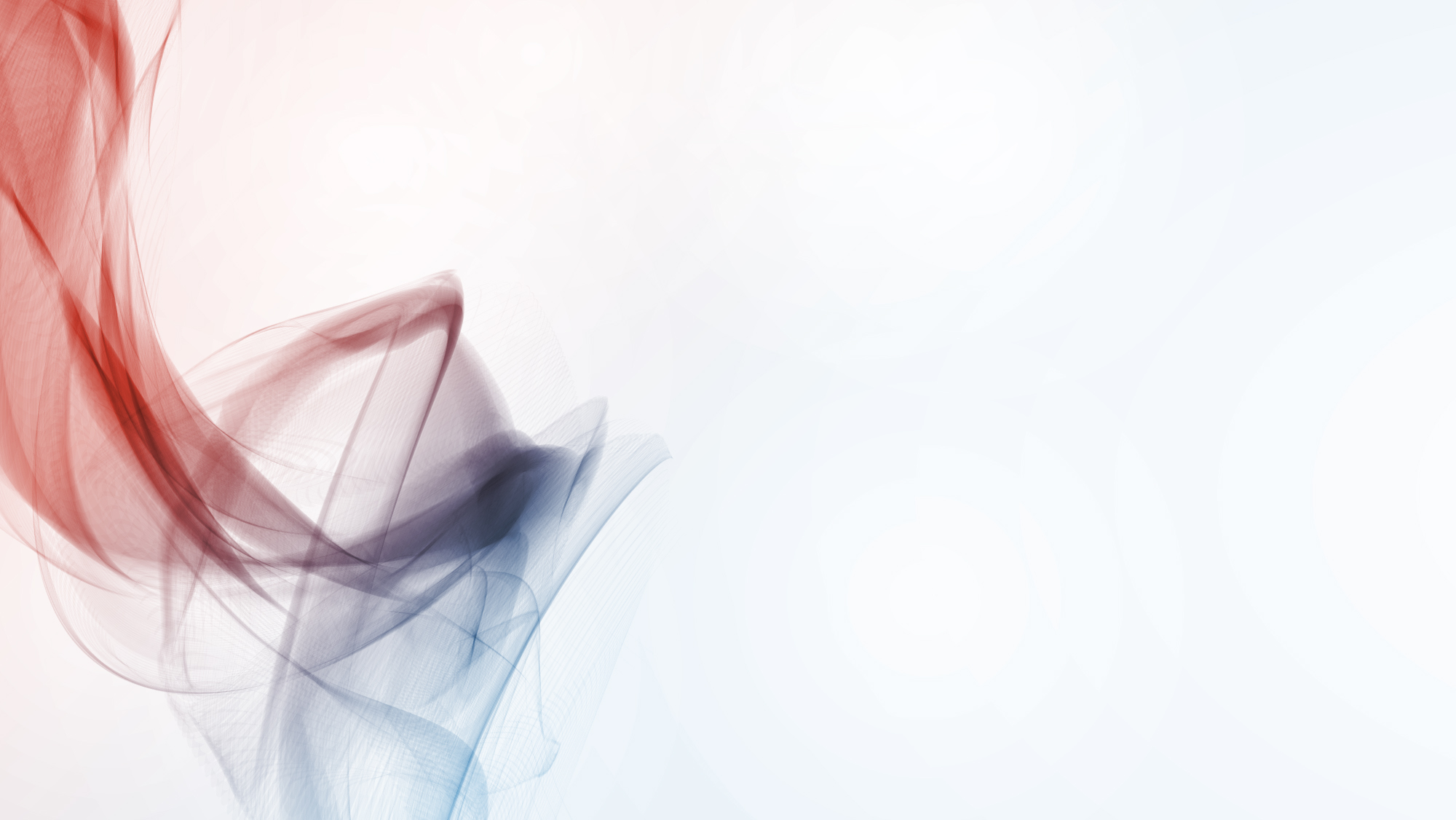 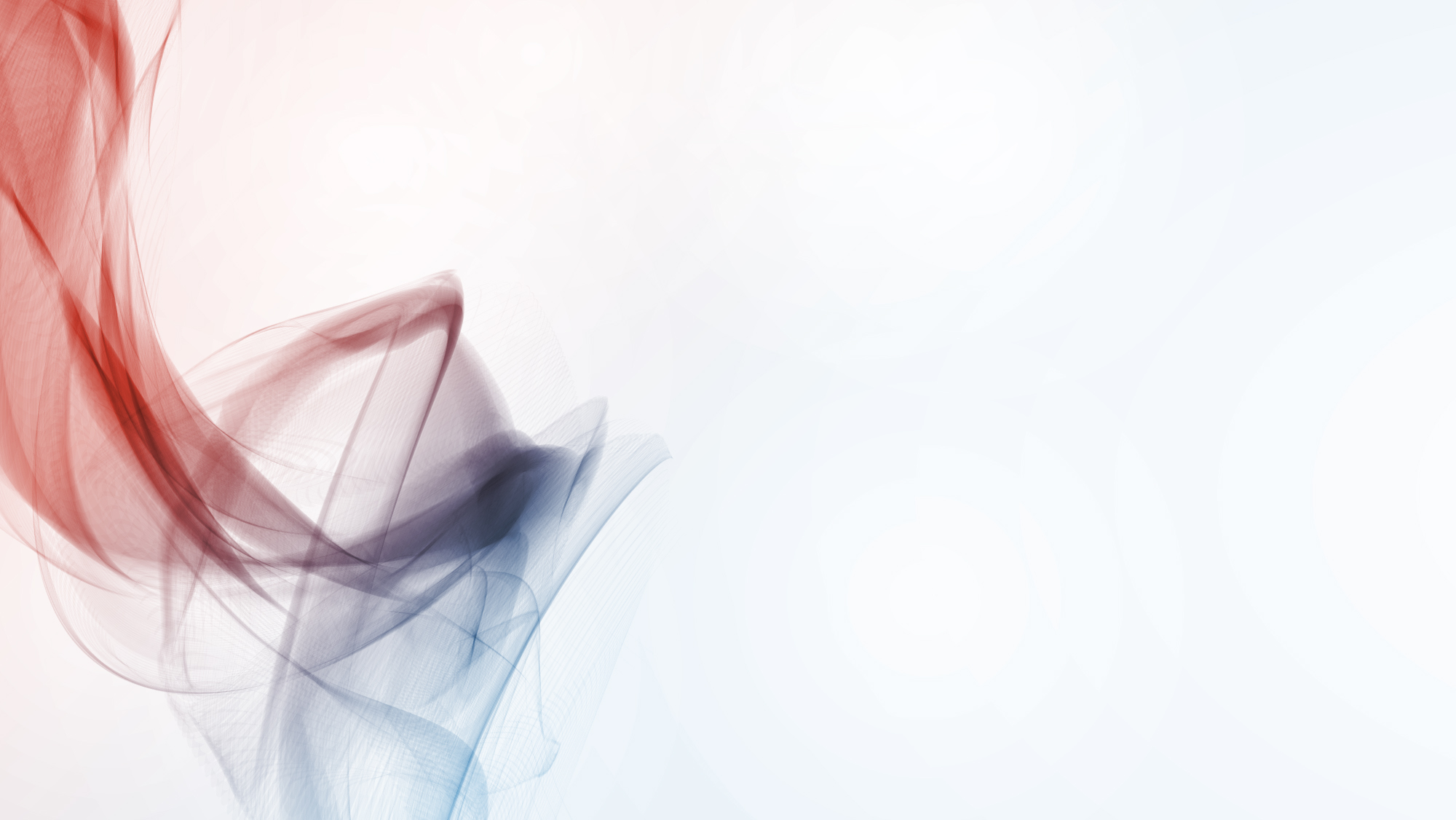 PART 02
地方人民法院在民事涉船保全中所面临的困境
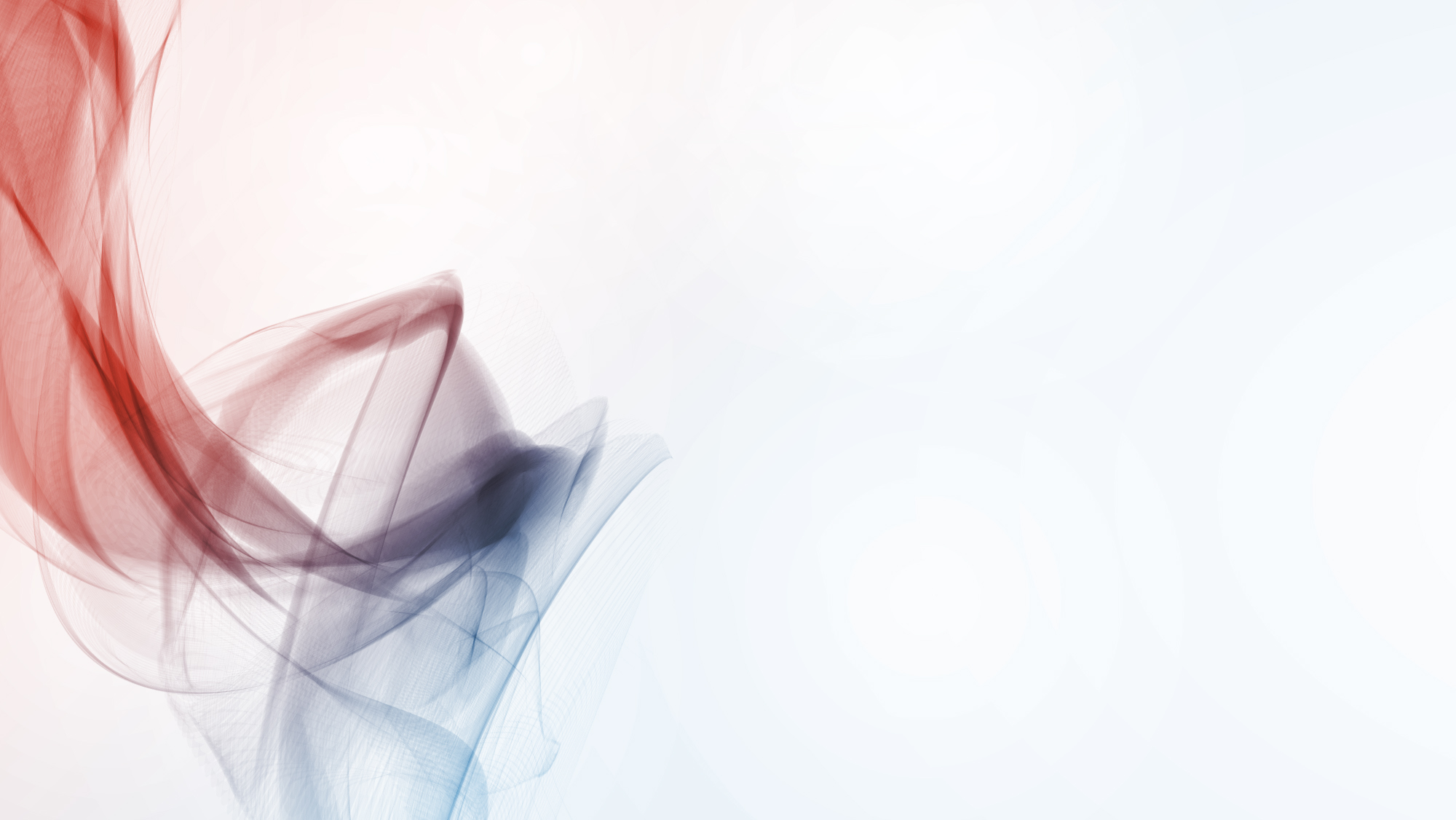 （一）在民事保全中涉船保全是否
违反海诉法及其司法解释规定
观点一：该条所指的船舶保全申请应是基于海事请求的船舶保全申请
海诉法司法解释
第15条
观点二：该船舶保全申请未作明确，是否仅指海事请求保全尚有待商榷
放之司法实务中，地方人民法院不予受理的船舶保全申请不仅是指海事请求保全申请，也包括民事保全中的涉船保全申请。
在海诉法关于船舶保全的立法中，它既已不允许地方人民法院受理船舶保全申请，还进一步设置了非海事请求不得扣押船舶的要求。这对于普通民事案件的当事人而言，他若要在海事法院实现船舶保全的申请，事实上不可能。
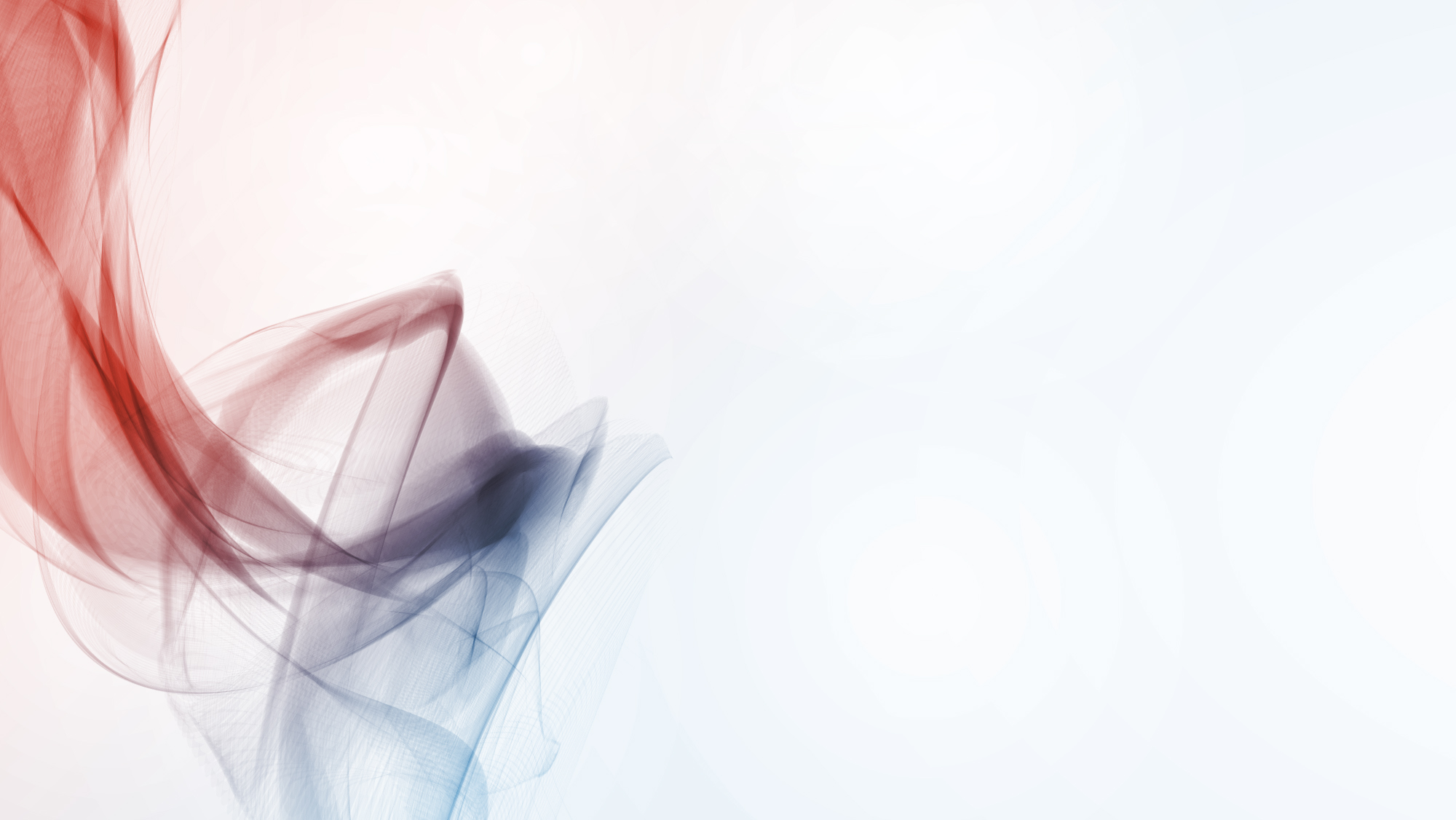 （二）在民事保全中不准许保全船舶违反民诉法规定
在我国民诉法及其司法解释中，对民事保全的财产范围只规定限于请求标的具体数额，既未对被申请人名下的财产种类（如船舶）作限制，也未对船舶保全问题作特殊规定，更未要求其需遵循海诉法的相关规定，或是明确船舶不能成为民事保全的对象。

在民事案件适用民诉法规定的前提下，地方人民法院不准予保全申请人的船舶保全申请，则违反了民诉法的相关要求。
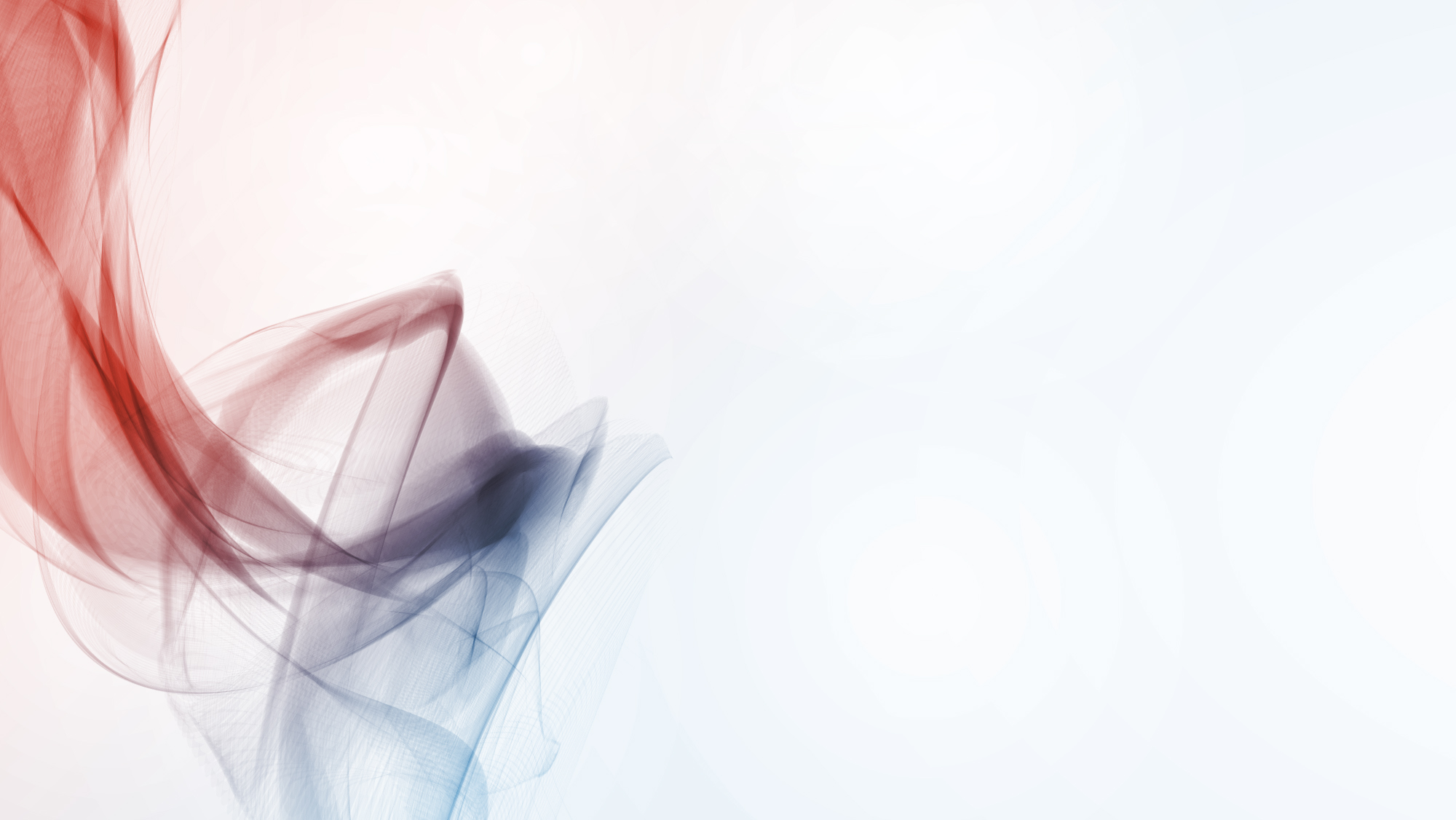 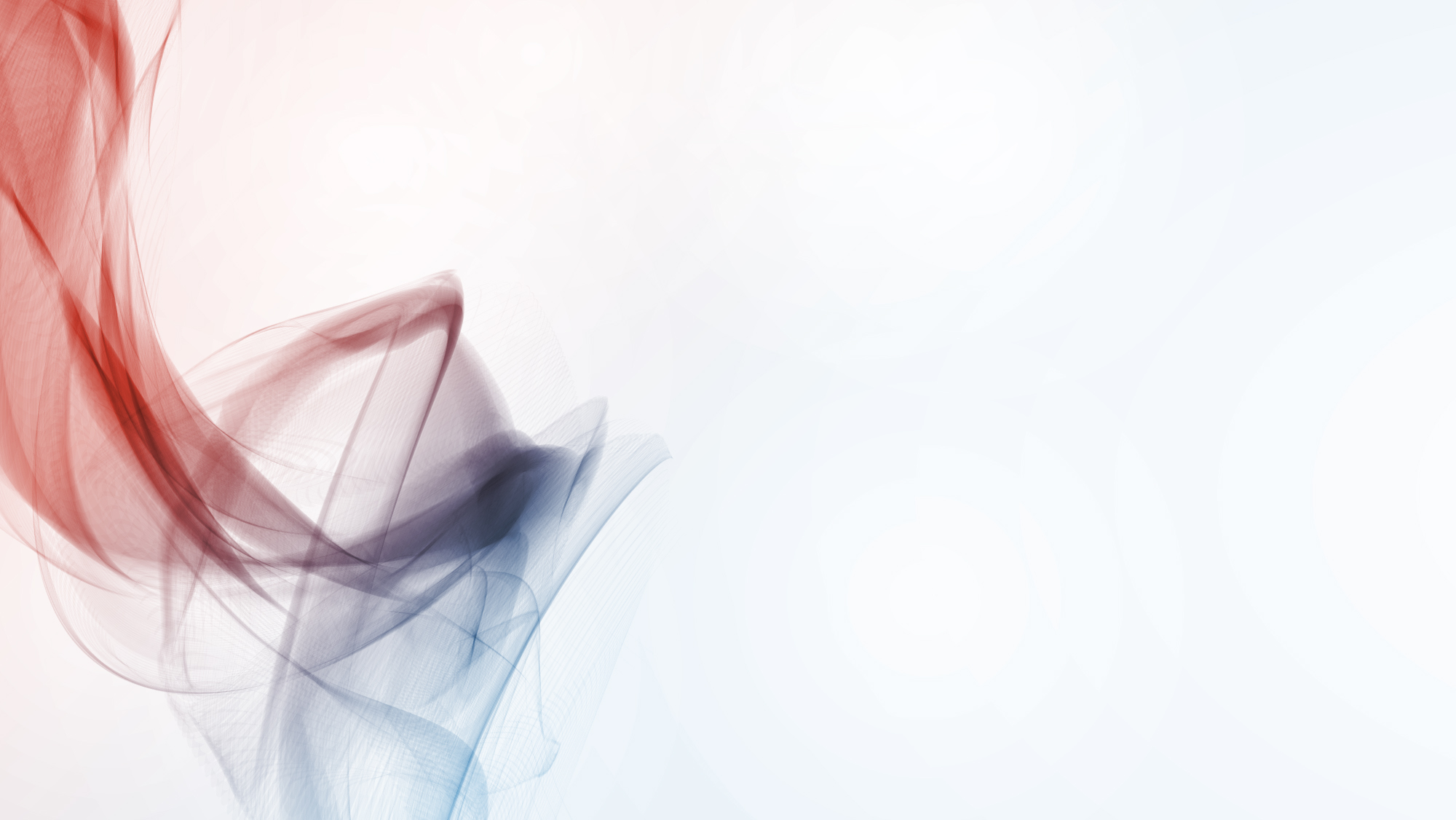 PART 03
民事涉船保全法律适用问题的思考
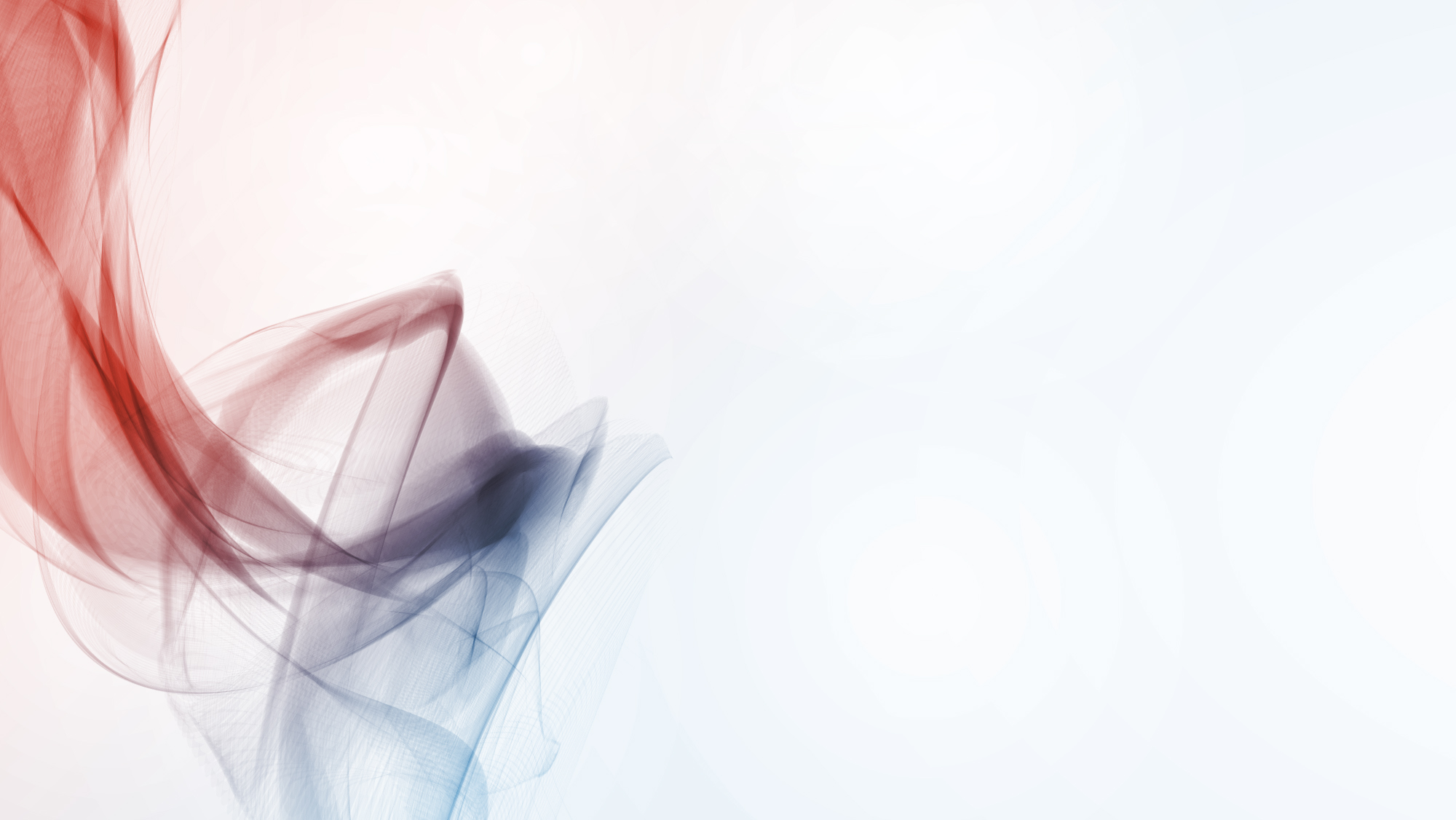 （一）民事保全与海事保全在程序法上的适用准则
民事保全与海事保全分属
民事案件与海事案件的范畴
海事案件
民事案件
优先适用海诉法，在海诉法没有规定的情形下适用民诉法
适用民诉法规定
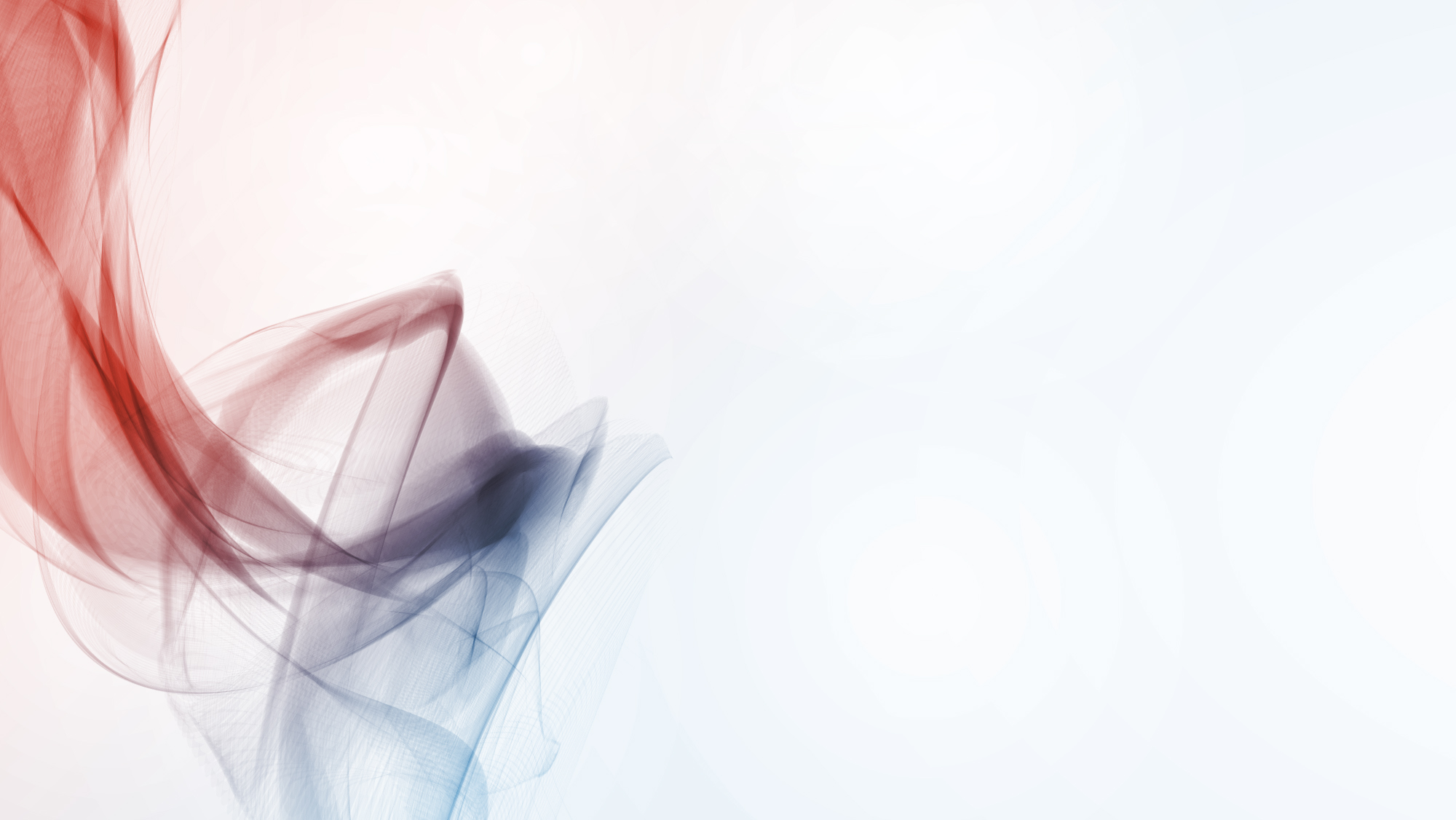 （二）区分不同涉船舶保全方式的法律适用
船舶“活扣押”不能与船舶扣押相等同。“活扣押”并非一种真正的扣押，它所表现的是禁止对该财产在某一期间里设置他项权利，以妨碍申请人将来权利的实现。

《最高人民法院关于扣押与拍卖船舶适用法律若干问题的规定》第1条可推导出船舶“活扣押”这一方法是循我国民诉法的规定而来，它是司法实务中对船舶保全采取扣押外的、其他特殊形式的保全措施。该措施适用民诉法，而非海诉法。但该条规定的适用主体是否仅限于海事法院及其上级法院，或者还包括地方人民法院，则未有明确答案。
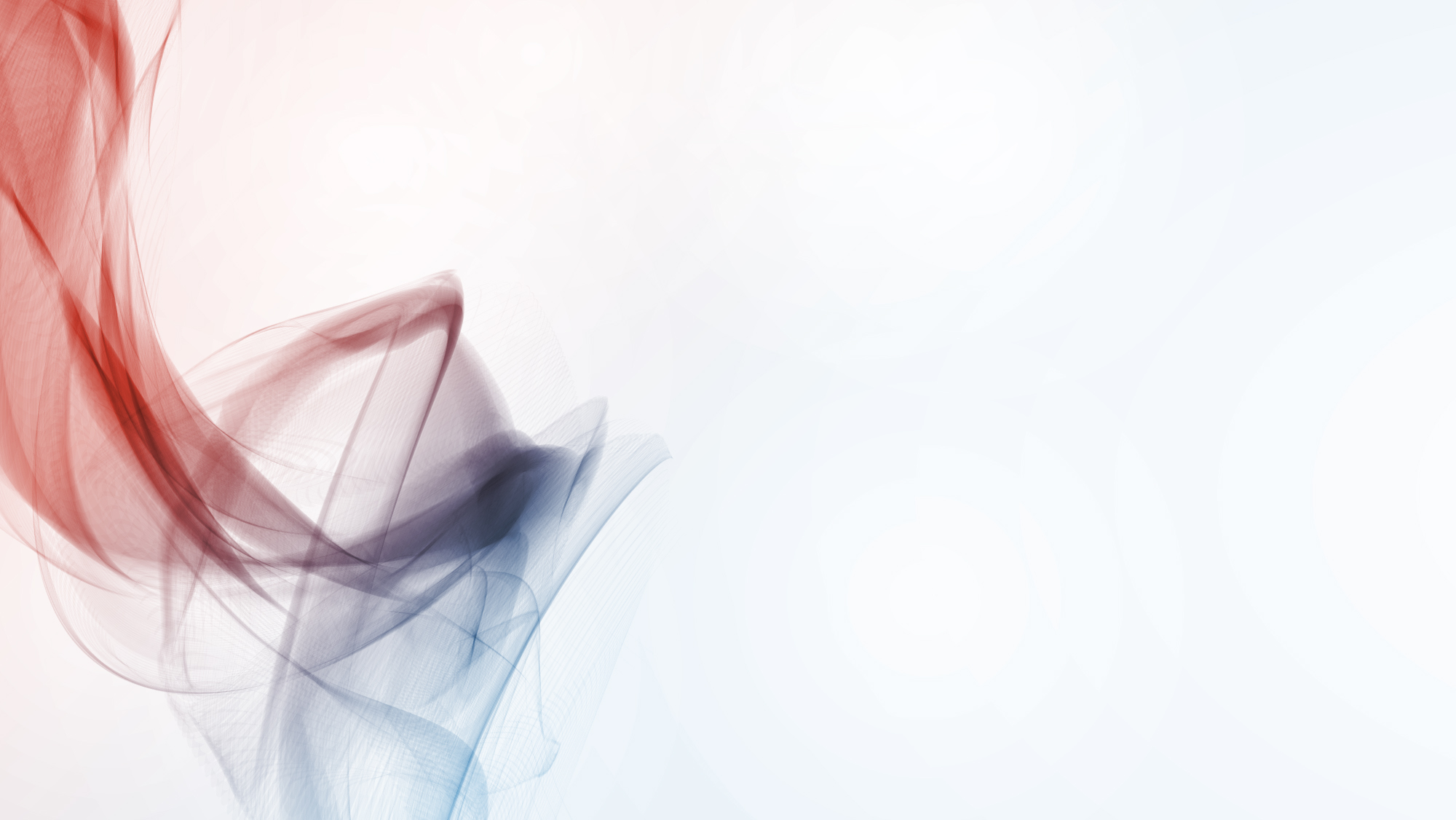 （三）区分各类型船舶的保全扣押及其法律适用
海事法院在受理海事案件时，其能适用民诉法对20总吨以下的海船、内河船进行扣押。

地方人民法院在民事案件中运用民诉法对20总吨以下的海船、内河船进行扣押并无不合理的地方。
20总吨以下的船舶
海诉法司法解释第39条
船舶保全扣押“单轨制”的现状
不利于当事人民事权益的实现，也在客观上增加司法实践中的“执行难”因素。
我国：本国人对本国籍船舶保全的法律适用
海诉法第22条
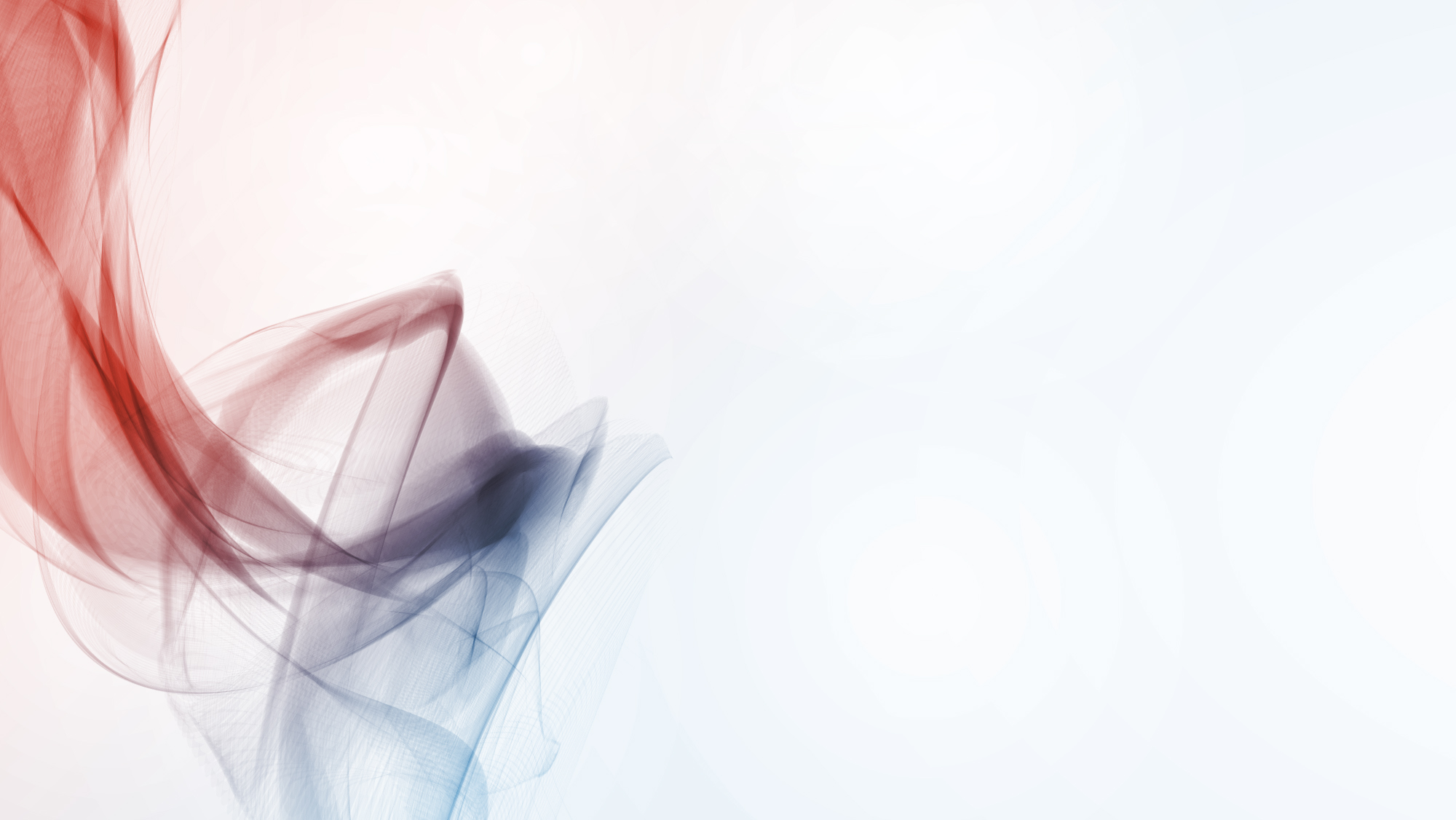 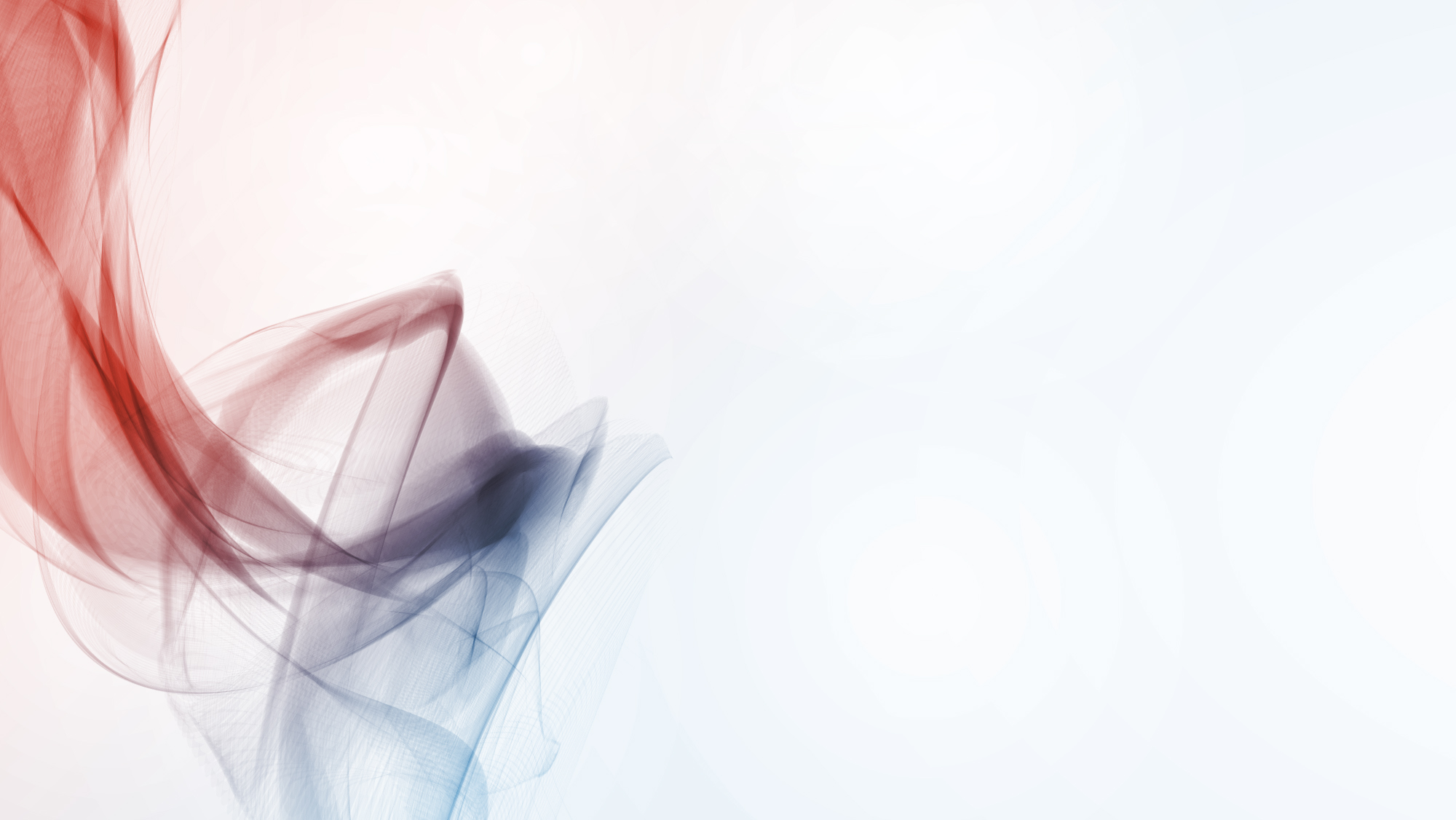 PART 04
解决路径—对《海诉法》、《民诉法》的修改建议
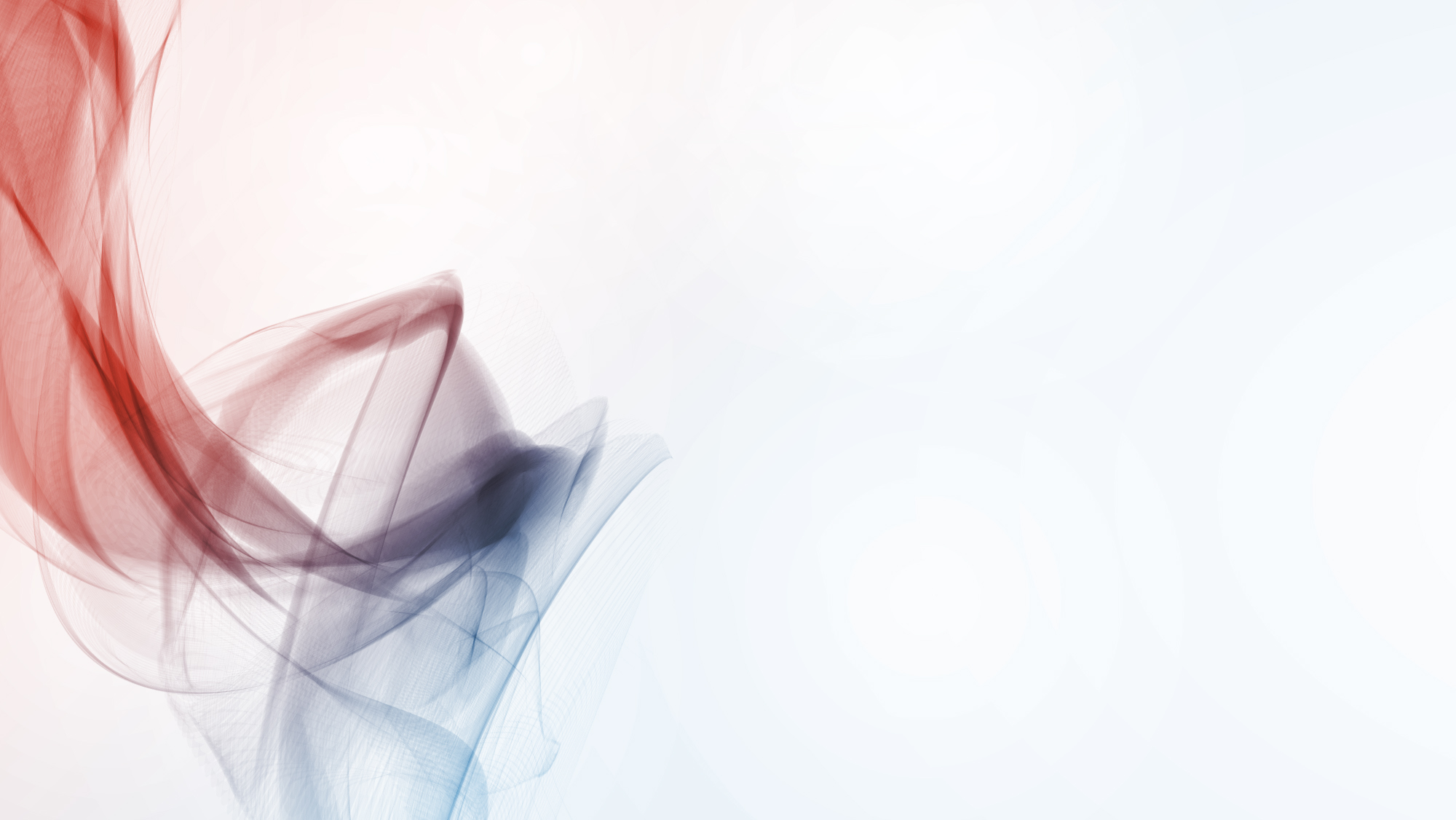 其一、海诉法及相关司法解释对船舶保全问题的规定，超出海商法对船舶的界定范围；且对海事案件范围的不断扩张，涉船涉水民事案件变成海事案件，对民事当事人的诉讼权利和民事合法权益的保护带来不利影响；

其二、我国海诉法规定非法定海事请求不得申请船舶保全扣押，即实行船舶保全扣押“单轨制”模式，对本国申请人扣押本国船舶的情形没有另行规定是其立法漏洞，将对船舶相对人产生不利影响；

其三、在司法解释中，明确了海事法院可以对船舶采取扣押以外的其他保全措施即“活扣押”适用民诉法规定，但是，未明确地方人民法院能否对船舶采取“活扣押”。

当中更深层次的原因在于，我国民诉法的财产保全制度不健全，它与海诉法规定衔接不足。上述问题的解决需通过立法明确或最高法出台相应的司法解释。
（一）《海诉法》第22条的修改方案
第22条：国际《扣船公约》缔约国公民、法人及其他组织非因本法第二十一条规定的海事请求不得申请扣押国际《扣船公约》缔约国船舶；
中华人民共和国公民、法人及其他组织申请扣押船籍为中华人民共和国的船舶，适用《中华人民共和国民事诉讼法》的规定，不受海事请求限制；
对非国际《扣船公约》缔约国的船舶，根据双边或多边协议或对等原则，决定是否适用非海事请求下禁止申请船舶扣押的规定；
为执行判决、仲裁裁决和其他法律文书需要扣押船舶的，不受上述规定限制。
  

（二）《民诉法》第103条的修改方案
第103条：在民事财产保全中，涉及船舶保全扣押的适用海诉法规定，船舶扣押应当委托海事法院执行；地方人民法院在财产保全中，可对涉及船舶的采取扣押以外的其他保全措施。
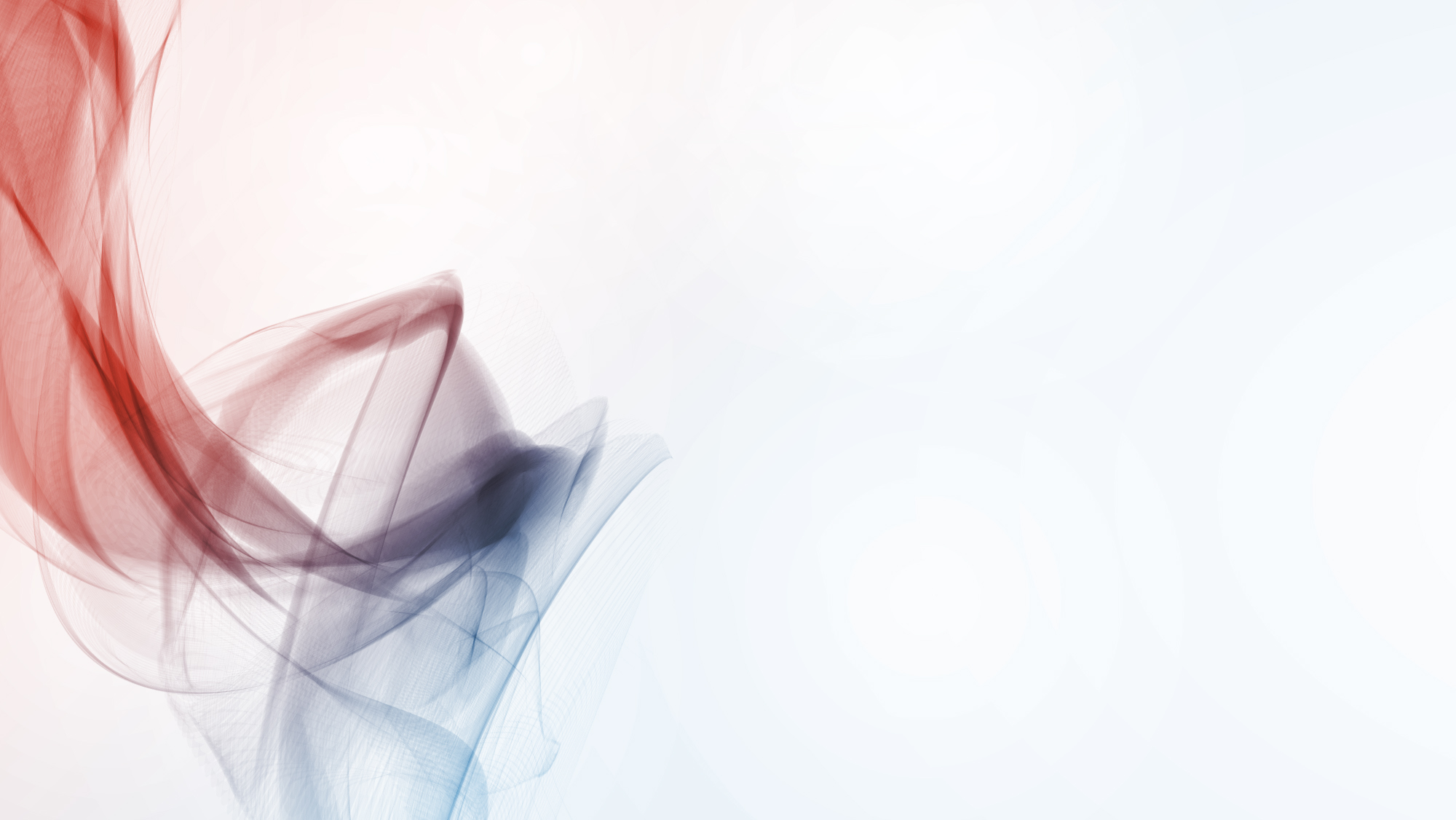 谢谢聆听
THANKS FOR LISTENING